Engineering ForumFebruary 23, 2024
Follow up on Earthquake forces during construction (30 min)
PMMA Properties and Allowable Stresses (10min)
D Rogowsky, Engineering Forum Feb 23 2024
1
Earthquake Forces During Construction
This is a follow up on Michele’s presentation of February 9th.

Simplified Key points:
During an earthquake the ground moves up and down and side to side.
The ground motions can be quantified by accelerations, velocities or displacements.
For our situation we typically use the peak ground accelerations.
D Rogowsky, Engineering Forum Feb 23, 2024
2
Earthquake Forces During Construction
Simplified Key points:
4. The magnitude of the peak ground accelerations depends on many factors (see presentation from Feb 9th).
5. Determining the response spectrum using the information from Feb 9th is a lot of work. Fortunately others have done this for us.
6. Michele’s discussions with the technical division of LNGS indicates that we should consider the earthquake as producing horizontal accelerations of 0.1478g.
So what do with do with this?
D Rogowsky, Engineering Forum Feb 23, 2024
3
Earthquake Forces During Construction
While more complex methods of analysis are possible, we can treat the earthquake as an equivalent horizontal static force.

Let M represent the mass of the object (or subassembly).
Calculate the equivalent static force as 0.1478g * M and apply it at the center of mass for the object (or subassembly).
E.g. take a 1000kg object, with g=9.81m/s 
The horizontal force of 1000(9.81)0.1478=1
D Rogowsky, Engineering Forum Feb 23, 2024
4
Earthquake Forces During Construction
Let’s do a simple example:
Object is 4m wide x 3.6m tall and has a mass of 10,000kg.
The vertical force due to gravity =10,000kg(9.81m/s2)=98,100N=98.1kN
The horizontal force due to earthquake = 0.1478(98.1kN)=14.5kN
The vertical force and horizontal force act through the center of mass.
D Rogowsky, Engineering Forum Feb 23, 2024
5
Questions?
The overturning moment from the horizontal force changes the forces in the supporting columns.  Do we need to consider the vertical accelerations during the earthquake too?  If so, how?

The forces appear to be for a linearly elastic response with zero damping. Can the force be reduces for non-zero damping and a ductile structural system? If so, how?
D Rogowsky, Engineering Forum Feb 23, 2024
6
Questions?
The overturning moment from the horizontal force changes the forces in the supporting columns.  Do we need to consider the vertical accelerations during the earthquake too?  If so, how?

The forces appear to be for a linearly elastic response with zero damping. Can the force be reduces for non-zero damping and a ductile structural system? If so, how?
D Rogowsky, Engineering Forum Feb 23, 2024
7
Questions?
If we find that the lateral force method of analysis give punitive results, what other options are there?
D Rogowsky, Engineering Forum Feb 23, 2024
8
PMMA Properties and Allowable Stresses
Some engineers may not be familiar PMMA. The goal of this presentation is to provide general information about PMMA and allowable stresses that may be used in design.
D Rogowsky, Engineering Forum Feb 23, 2024
9
PMMA Properties
PMMA stands for polymethyl methacrylate. It is often called acrylic.

Trade names include: Acrivue, Lucite, Plexiglas, and Swedcast.

It is a polymer.

Not all PMMA is created equal. While it might share similar chemistry, the method of manufacture can change its properties. It may be cast, extruded, or stretched and may be heat treated (normalized or annealed), and may have additives.
D Rogowsky, Engineering Forum Feb 23, 2024
10
PMMA Properties
In DarkSide we use pure PMMA for the anode, cathode, and kneewall, Gadolinium loaded PMMA for the barrel walls and in-fill of the top and bottom optical planes.
The pure PMMA and gadolinium loaded PMMA are cast.  The dimensions of our components are too large to have them cast in one piece. Our components will be made by bonding smaller sheets of PMMA together which are subsequently machined to the desired shape. The 150mm thick barrel walls will be created by bonding a number of 25mm thick sheets (like plywood). In the case of the anode, cathode and kneewall the edges of the sheets are bonded together. The components should come with an initial anneal, but will receive coatings and further annealing at Alberta before final assembly in Hall C.
D Rogowsky, Engineering Forum Feb 23, 2024
11
PMMA Properties and Allowable Stresses
Today’s presentation focuses pure PMMA.  (Tests on Gadolinium loaded PMMA are on-going, but it appears to be similar to pure PMMA.)
“DS-20k Thermal Expansion Properties for CAD Model” by M. Angiolilli, E. Augustine, L. Grandi, and N. Yang, version 3.0, Nov 14, 2023 should be consulted for the “official” properties. This document undergoes periodic updating.

The properties that I am sharing today may not be consistent with the cited document.
D Rogowsky, Engineering Forum Feb 23, 2024
12
PMMA Properties and Allowable Stresses
Density at room temperature = 1190 kg/m3

A 1000mm x 1000mm x 1000mm cube at room temperature is
About 989.9mm x 989.9mmx 989.9mm at operating temperature.

The coefficient of thermal expansion is not a constant and varies with temperature: a = 65 x 10-6 per degree C at room temperature and
		  a = 30 x 10-6 per degree C  at operating temperature
D Rogowsky, Engineering Forum Feb 23, 2024
13
PMMA Properties and Allowable Stresses
The modulus of elasticity is highly dependent on temperature and load duration because of creep. We use the apparent modulus of elasticity so it can be used in an elastic analysis program (FEA) to get the correct deformation. At room temperature:
D Rogowsky, Engineering Forum Feb 23, 2024
14
PMMA Properties and Allowable Stresses
While PMMA has a typical tensile strength of 62MPa to 70MPa in new condition in a short term ASTM D368 tension test, several factors lower the strength of the PMMA. These include load duration, UV exposure, scratches, and chemical exposure.

PMMA is brittle, especially at low temperatures.

Residual stresses (hard to predict) and stress concentrations add to the applied stresses.
The nominal strength is not available to use in the design.  The factors of safety for design vary from about 8 to more than 15.

Discussion of the factors of safety are beyond the scope of this presentation.
D Rogowsky, Engineering Forum Feb 23, 2024
15
PMMA Allowable Stresses
Conservative allowable tension stresses are 4 MPa for long term stresses (say 10 years) and 10 MPa for short term stresses during handling and assembly (say 3 months).

The allowable shear stress may be taken as half of the allowable tension stress. 

The allowable compression stress may be taken as 1.1 times the allowable tension stress.

Higher stresses may be allowed if supported by further study.
D Rogowsky, Engineering Forum Feb 23, 2024
16
Additional slides not part of presentation
Show only if required  to address questions
D Rogowsky, Engineering Forum Feb 9, 2024
17
A mechanical engineer once said:
The factor of safety is like riding a motorcycle without a helmet, as long as everything is going good there is not a problem, but when things begin to go wrong you may wish you had the best one you could have had.
18
The engineer’s boss replied:
Yes, but the helmet should not cost so much that we can no longer afford a motorcycle to ride.
19
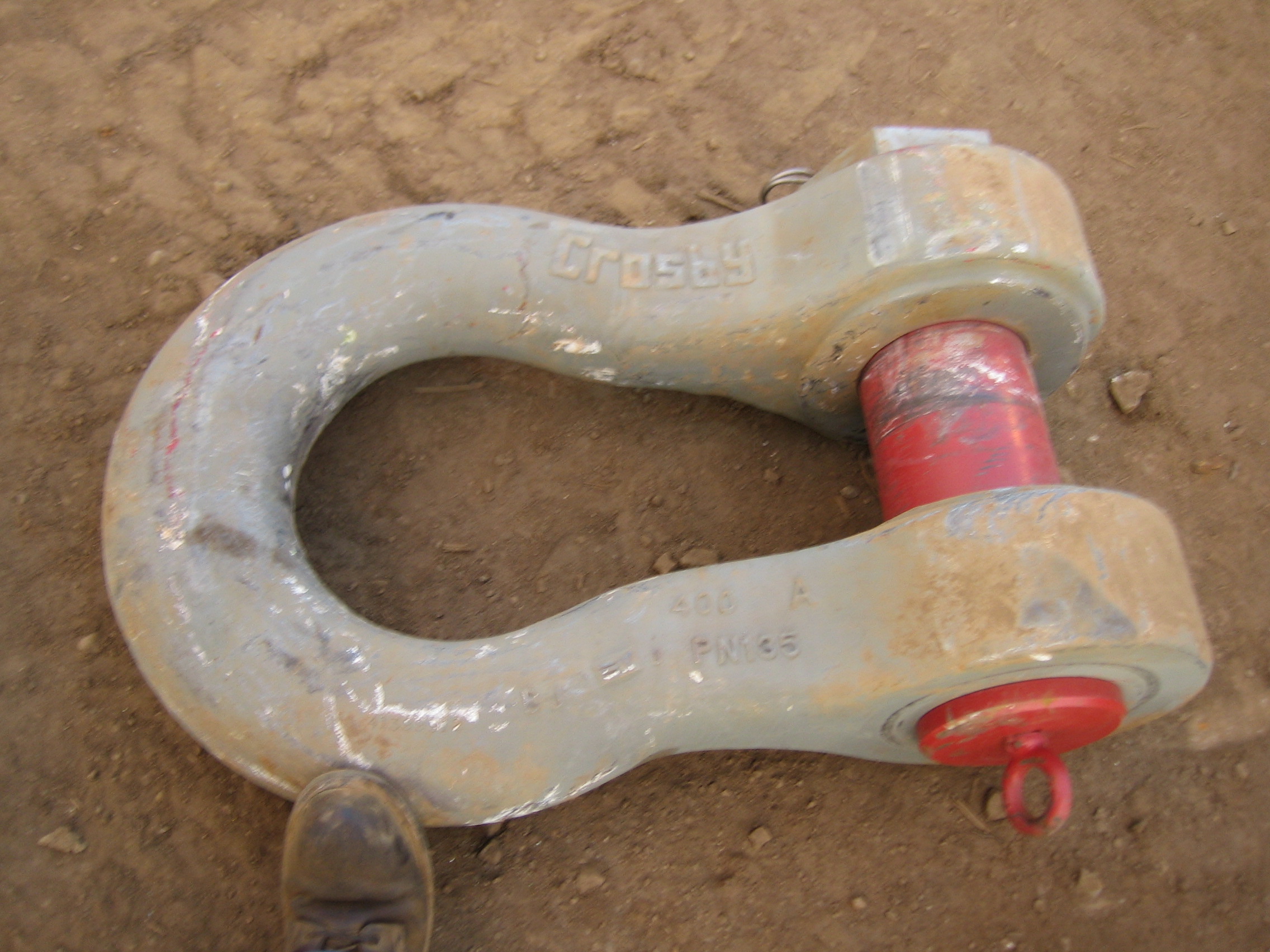 D Rogowsky, Engineering Forum Feb 9, 2024
20